Title Line 1
Title Line 2
  
First MI Last Name1,2, Additional Authors1,2, PI First MI Last2
  1Department of [Major Department/Program], 2Department of [Home of PI], University of Virginia
Lab or program logo – delete this text!
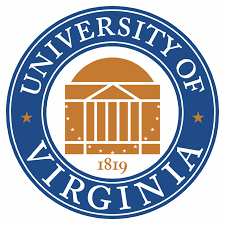 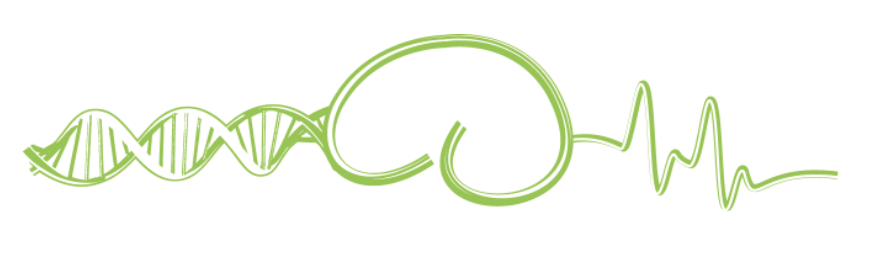 Poster ID ##
Background

Paragraph on system basics
Paragraph on specifics for project including hypothesis or aims

Insert schematic with basic background of system, image of research subject, graphic of hypothesis. Examples below – no need for figure legends, here or anywhere on poster. If need to clarify images/figures consider re-design of the figure or headers
Brief Summary of Major Finding #1

Brief description of hypothesis and overall methods – one sentence
“To uncover such and such, we performed…”

Brief statement of results – one sentence

Then insert figure.
Brief Summary of Major Finding #3 or Future Directions

If Future Directions, move below Conclusions

For future directions, best is to use a combination of brief hypothesis/goal and methods in text with a schematic to represent the experiment of interpretation of experiment.
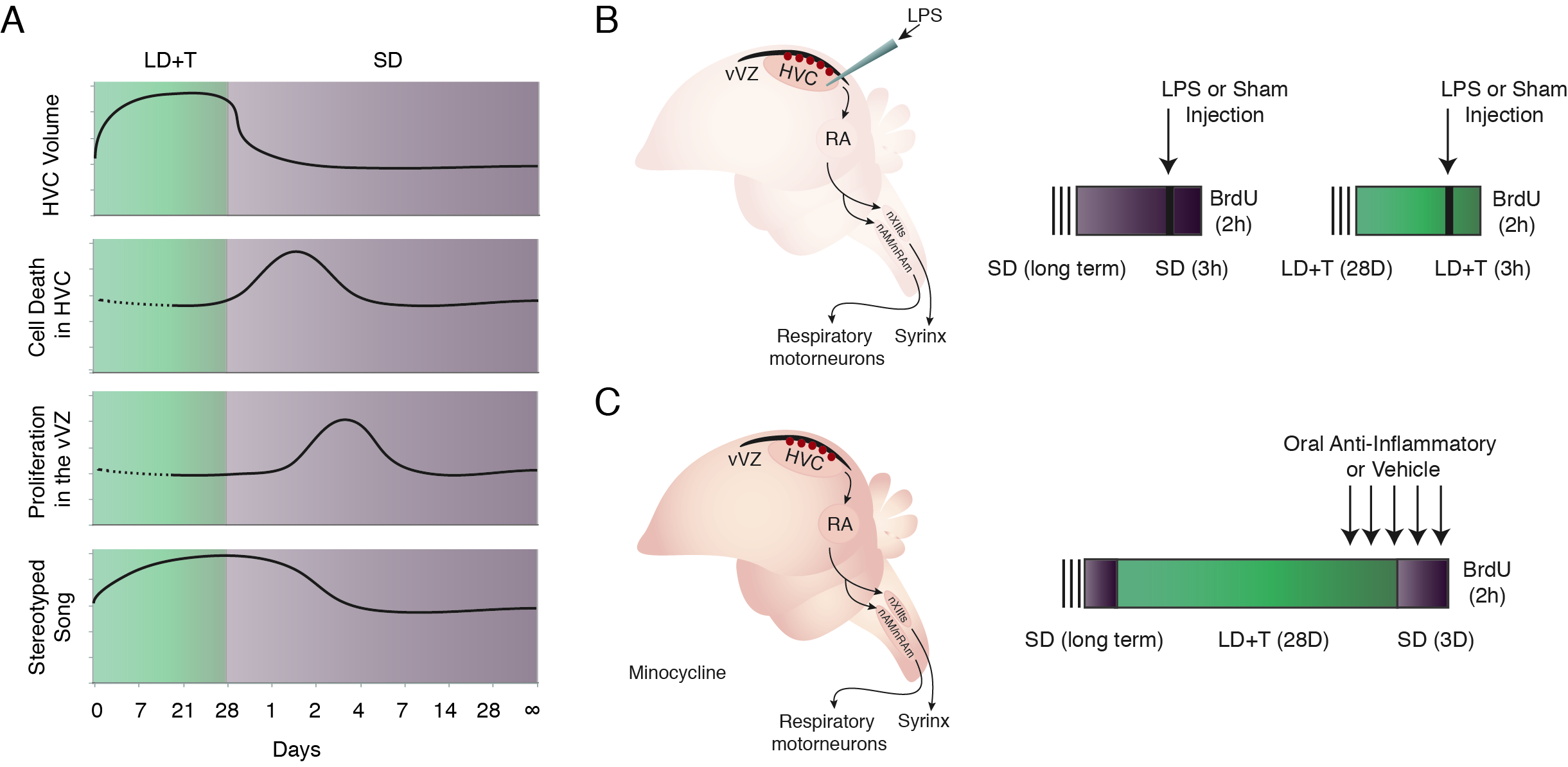 For poster background, white is best and least distracting

If you want a colored background, keep minimal don’t allow to distract from the actual content of your poster

Images as background rarely look good – usually they are not high enough resolution for the size of the poster when printing
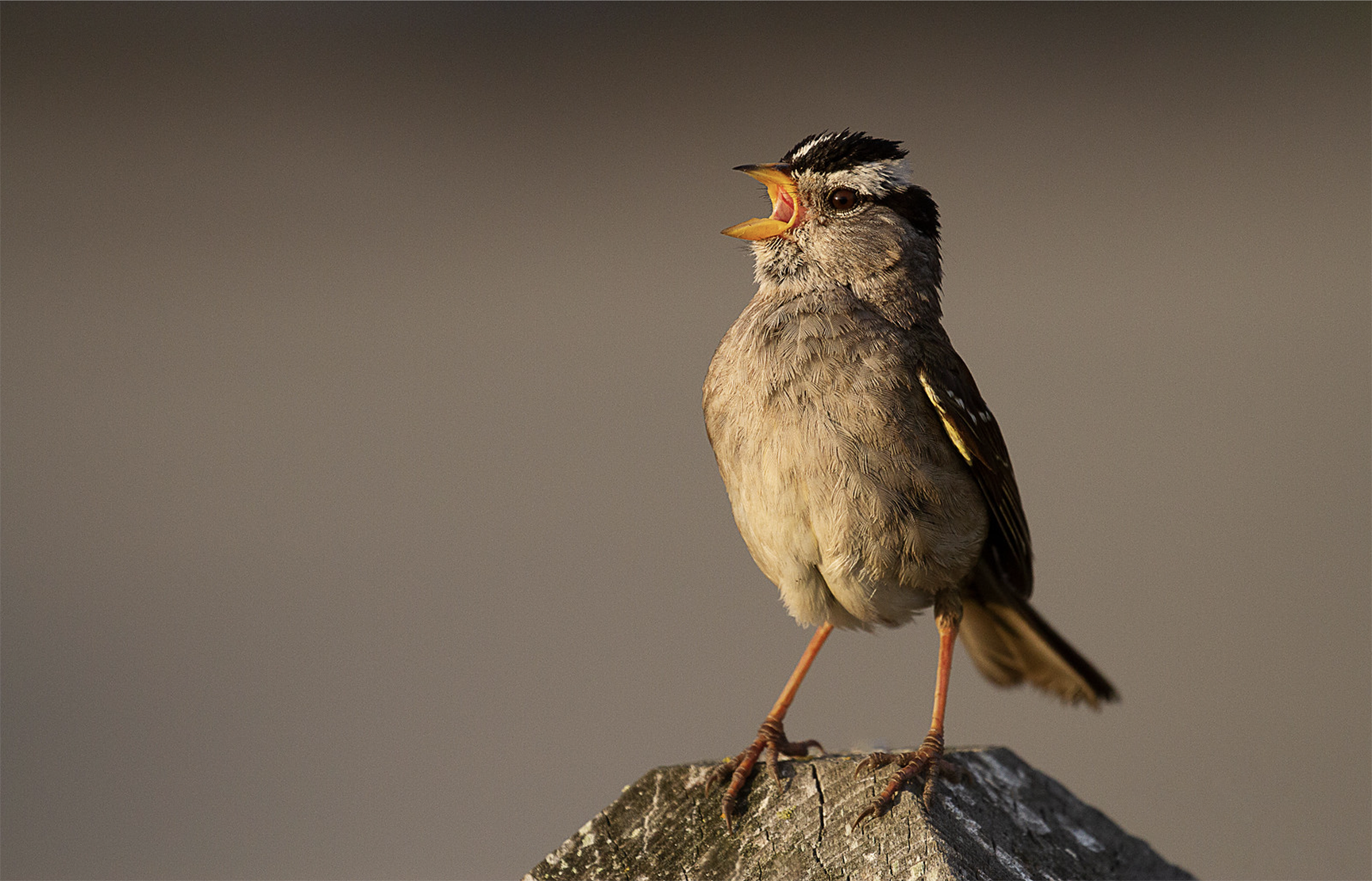 Conclusions

Conclusions major findings (like bullet points without bullets)

[Ideally insert summary schematic for explaining to people who learn best visually]
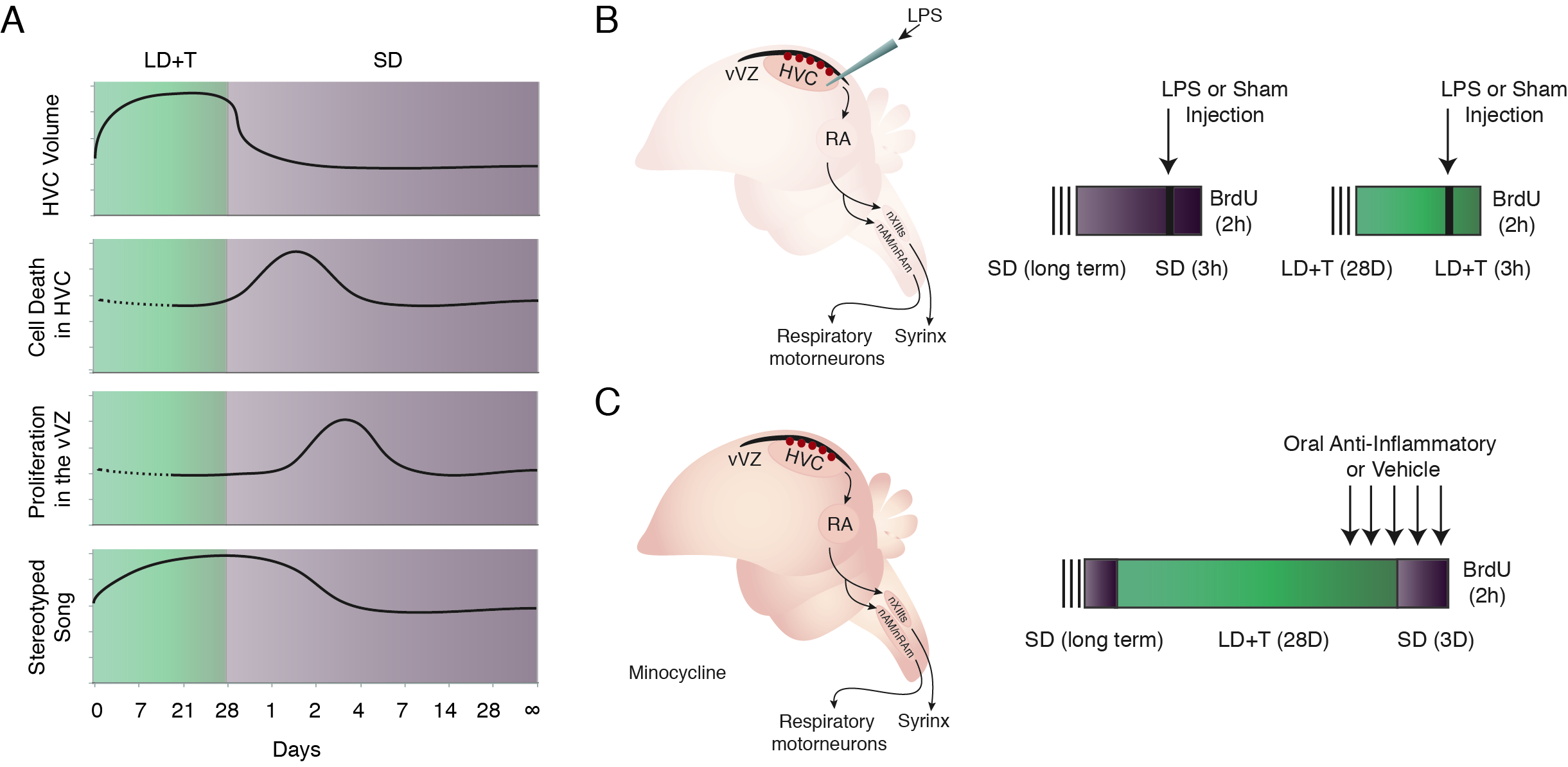 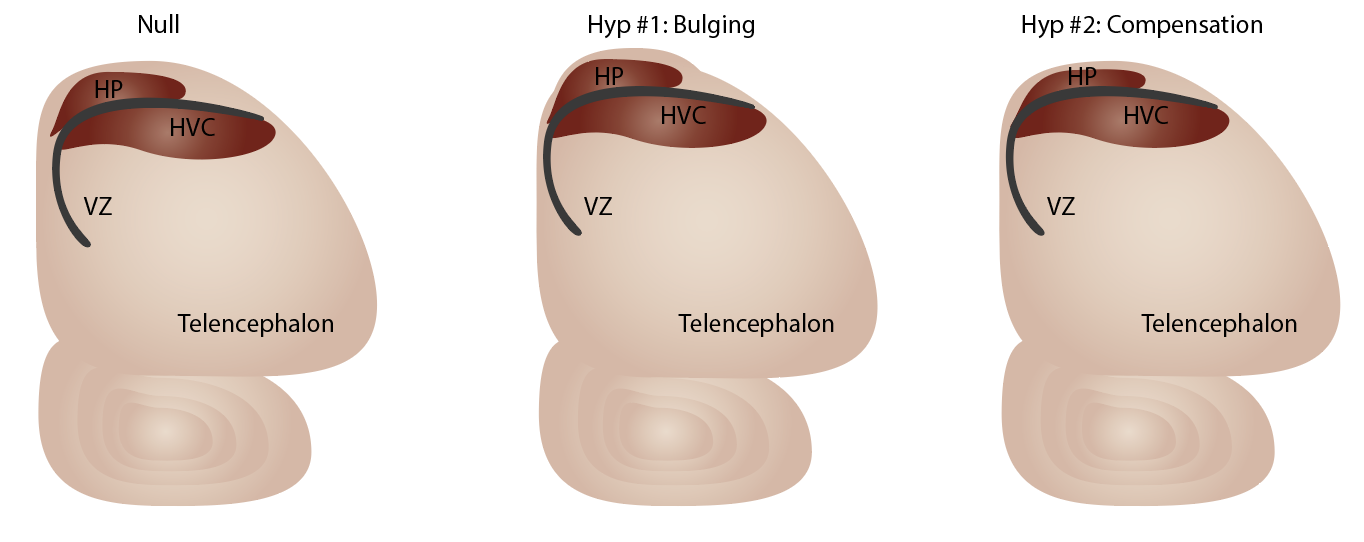 Brief Summary of Major Finding #2

Brief description of hypothesis and overall methods – one sentence
“To uncover such and such, we performed…”

Brief statement of results – one sentence

Then insert figure.
As a final step, make sure the boxes containing each section are evenly spaced and aligned properly

Some creative spacing might be required within each box to accommodate proper spacing between boxes – don’t just add text to fill in space!
Methods

Paragraph on basic overall methods with schematics to represent time-line and/or methods

Try to use standardized colors in background, methods, and results so allow visitors to easily visualize experimental groups
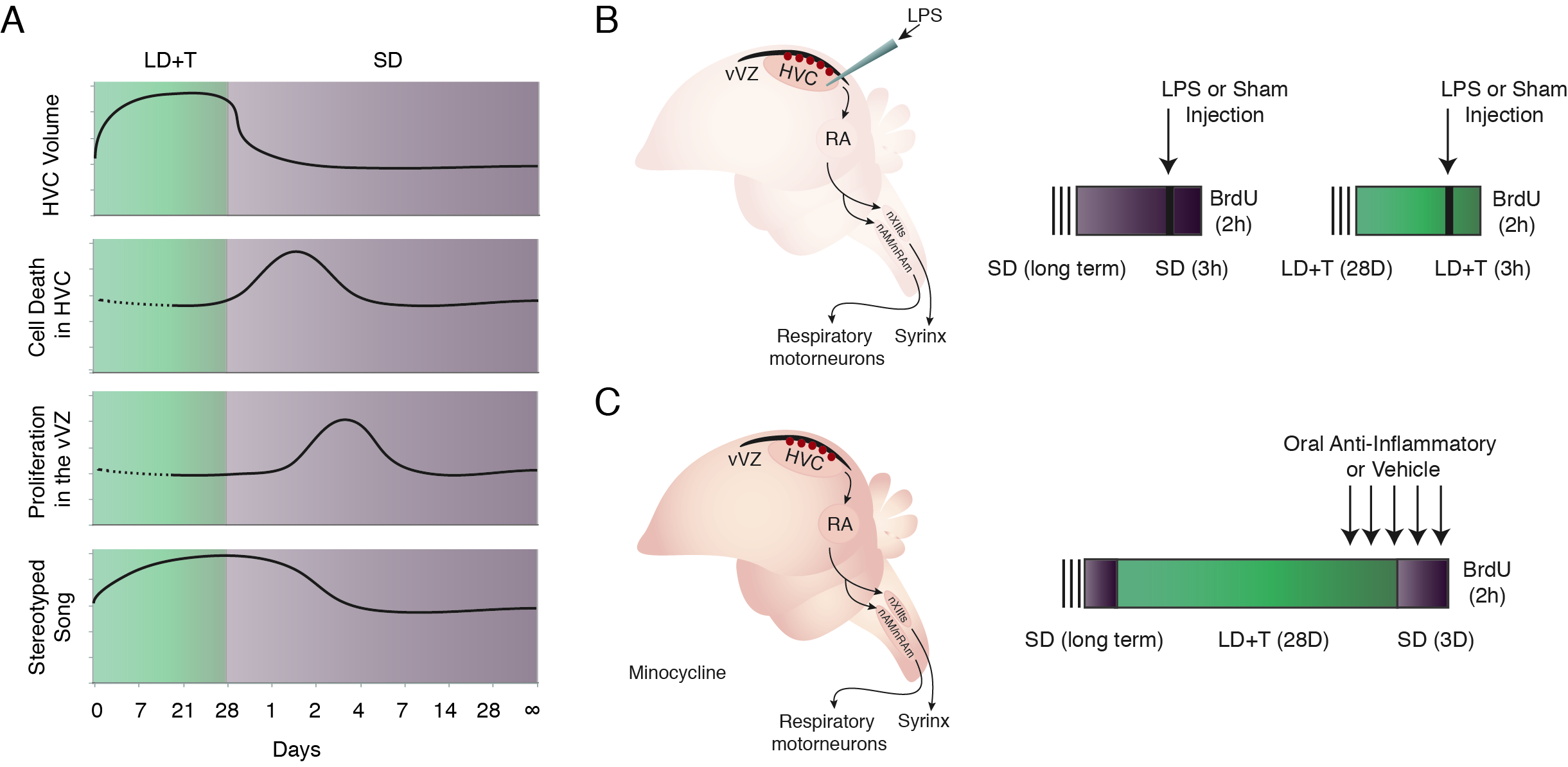 Acknowledgements

We thank … for their assistance with… . Supported by [insert any scholarships or grants for research here] to [initials] – include all authors. [Insert citations here if necessary]